МДОБУ «ДСКВ «ЮЖНЫЙ»
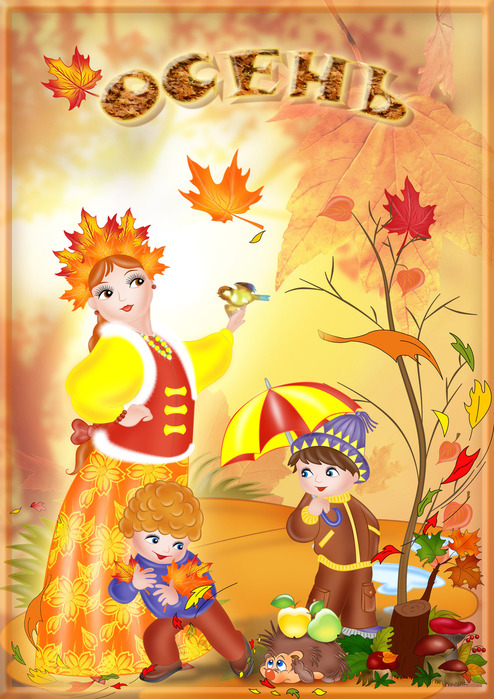 КОНКУРС 
«ОСЕННИЕ ФАНТАЗИИ»


Группа «Дружные ребята»


г. Всеволожск 2016
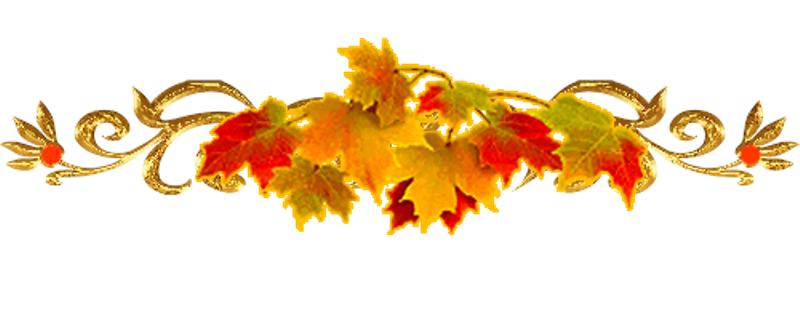 Цель конкурса:развитие у детей творческих способностей, фантазии, эстетического восприятия окружающего мира
Задачи конкурса:
пробуждение инициативности детей и родителей;
создание творческого союза детей и родителей;
развитие воображения у детей дошкольного возраста;
воспитание художественных и эстетических чувств;
интеллектуальное и творческое развитие дошкольников.
Осенний дуб
Тишину в лесу нарушил,
Дятел дробь свою издал,
И покатым эхом громким,
Он привет всем передал!
Автор: Леонов В.А.
семья Никитиной Александры
ОСЕННЕЕ ДЕРЕВО
Обняла природу осень,
В руки кисти взяв и холст,
Чтоб раскрасить ветви - косы
Статных клёнов и берёз.
Живописными мазками
Краски лета изменить,
Разноцветными коврами
Землю влажную покрыть
Леонид Зеленский
Семья Маркиной Марии
УЛИТКА
Улитка ползёт,
упирается,
На спине её дом
качается,
И как же ей не уставать,
Попробуй дом свой
потаскать.
Зато, если дождик
начнёт поливать,
Улитке не нужно зонта
покупать!
Стефанович Л.
Семья Дорофеевой Анастасии
Осенняя пора
Осень.
 Обсыпается весь
наш бедный сад,
Листья пожелтевшие по
ветру летят;
Лишь вдали красуются, там,
на дне долин,
Кисти ярко – красные
вянущих рябин.
Весело и горестно сердцу моему,
Молча твои рученьки грею я и
жму,
В очи тебе глядючи, молча слезы
лью,
Не умею высказать, как тебя
люблю.
Алексей Толстой
Семья Сычевой Варвары
КОРОНА ГОСПОЖИ ОСЕНИ
ОСЕННИЙ КАРАВАЙ
семья Рябуха Василия
семья Фёдоровой Софии
ОСЕНЬ В РОДНОМ ГОРОДЕ
КОРАБЛИК
семья Куприяновой Кристины
семья Смирнова Лёвы
ОСЕННИЙ КЛЁН
ЛЕСНАЯ ПОЛЯНКА
семья Филипидис Полины
семья Чудиновых Анны и Софии
ОСЕННИЙ НАТЮРМОРТ
ОСЕННИЙ БУКЕТ
семья Никитина Павла
семья Васянович Григория
ЁЖИК
ДОМИК В ОСЕННЕМ ЛЕСУ
семья Дерптова Руслана
семья Абдалова Михаила
ПУТЕШЕСТВИЕ В ЛЕСУ
ЛИСТОПАД
семья Костонян Дианы
семья Щёголевой Анастасии
В ЛЕСУ
ЛЕСНОЕ ХОЗЯЙСТВО
семья Смирнова Никиты
семья Орлова Арсения
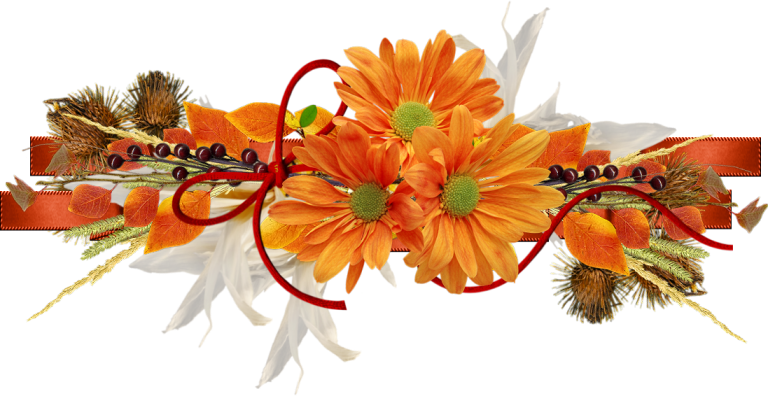 Уважаемые родители!
Большое спасибо, за активное участие в конкурсе осенних поделок  "Осенние фантазии".
Каждая поделка  неповторима своей красотой,
Индивидуальностью, выбором материалов и
техникой выполнения. Все поделки
создают настоящее осеннее, сказочное настроение!